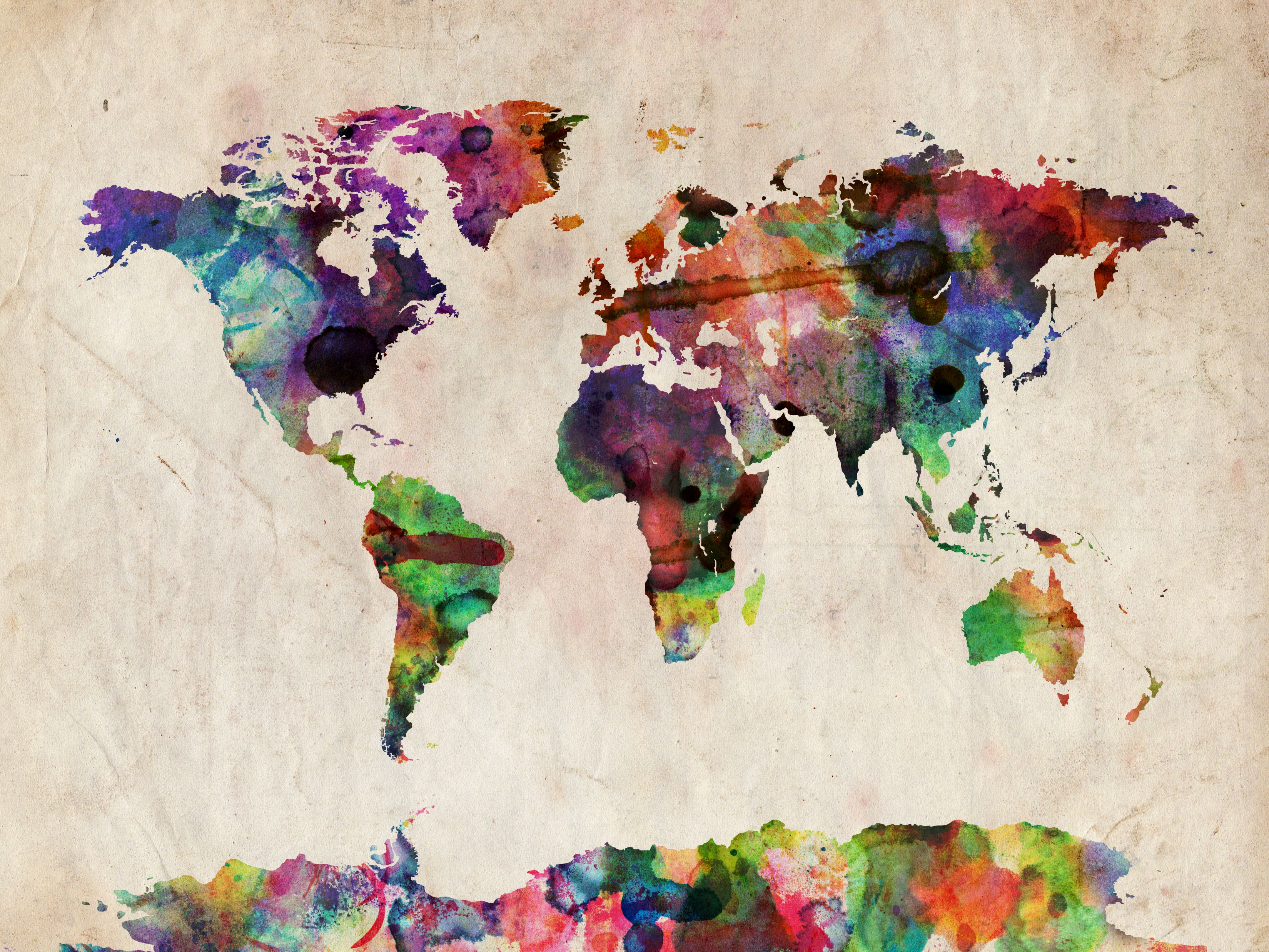 How to Make Maps: Chapter 12
“Examples from the Field”
World Map by Michael Tompsett
source: www.michael-tompsett.pixels.com
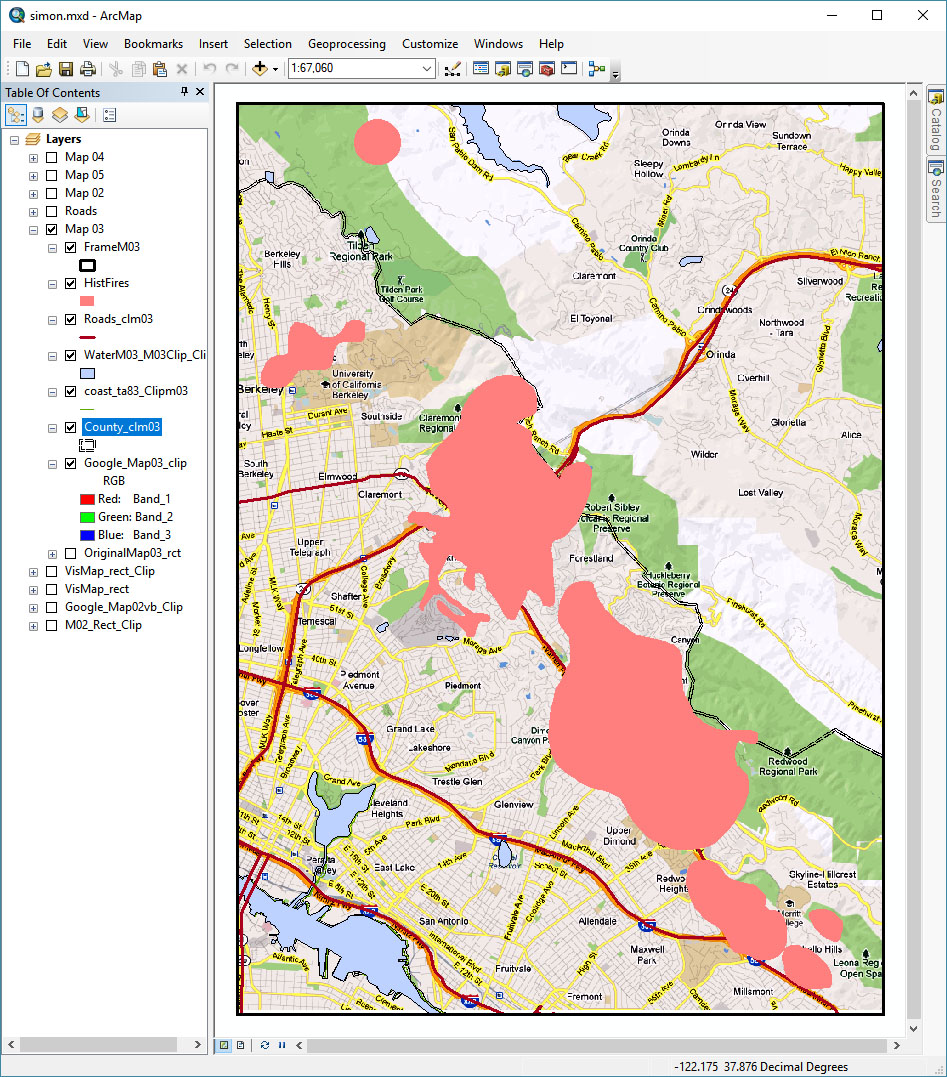 A screenshot of the GIS data view with several layers of data for the Flame and Fortune Mapping project.
1
Anthamatten
How to Make Maps : “Examples from the Field”
Chapter 12
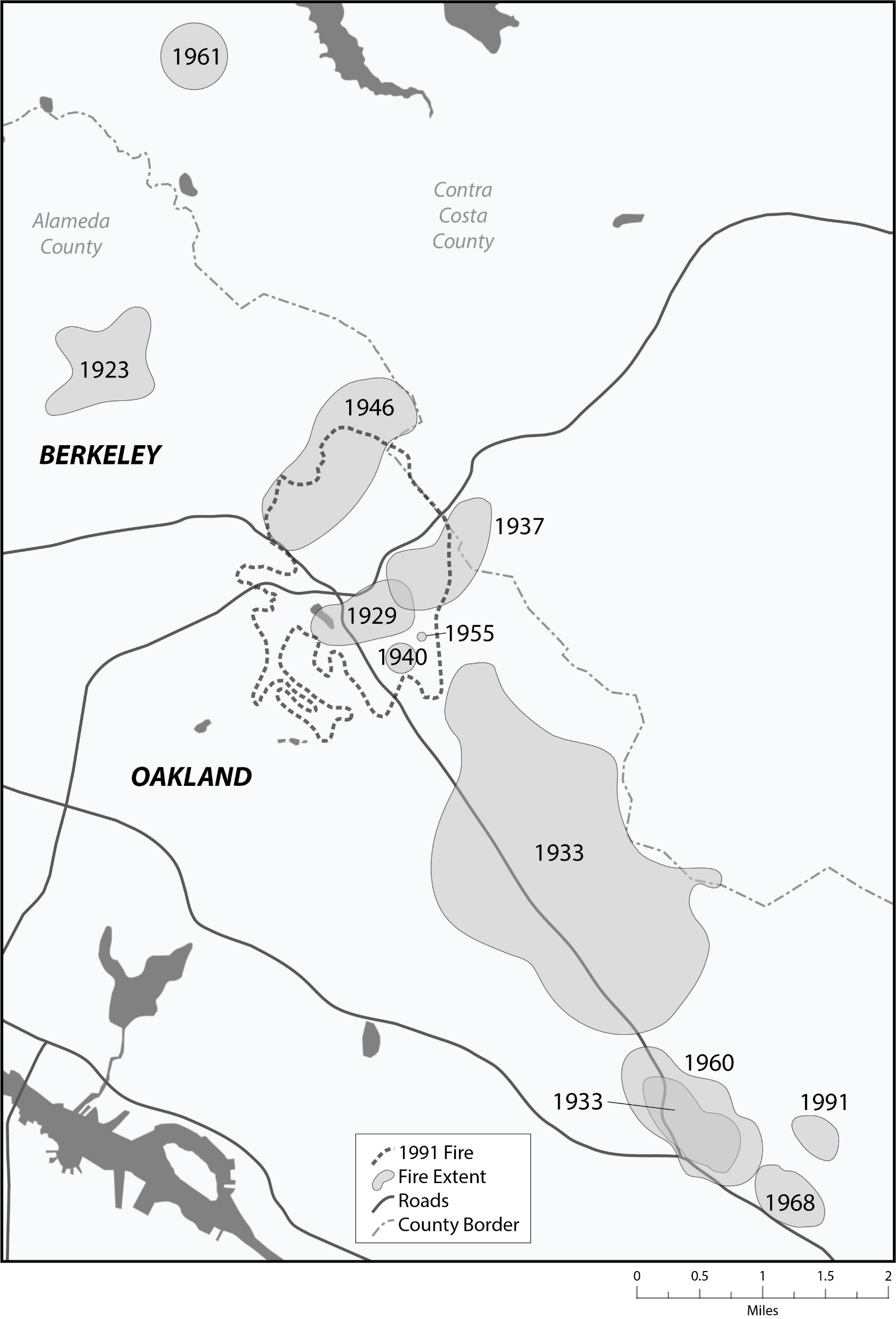 An early draft of one of the Flame and Fortune maps.
2
Anthamatten
How to Make Maps : “Examples from the Field”
Chapter 12
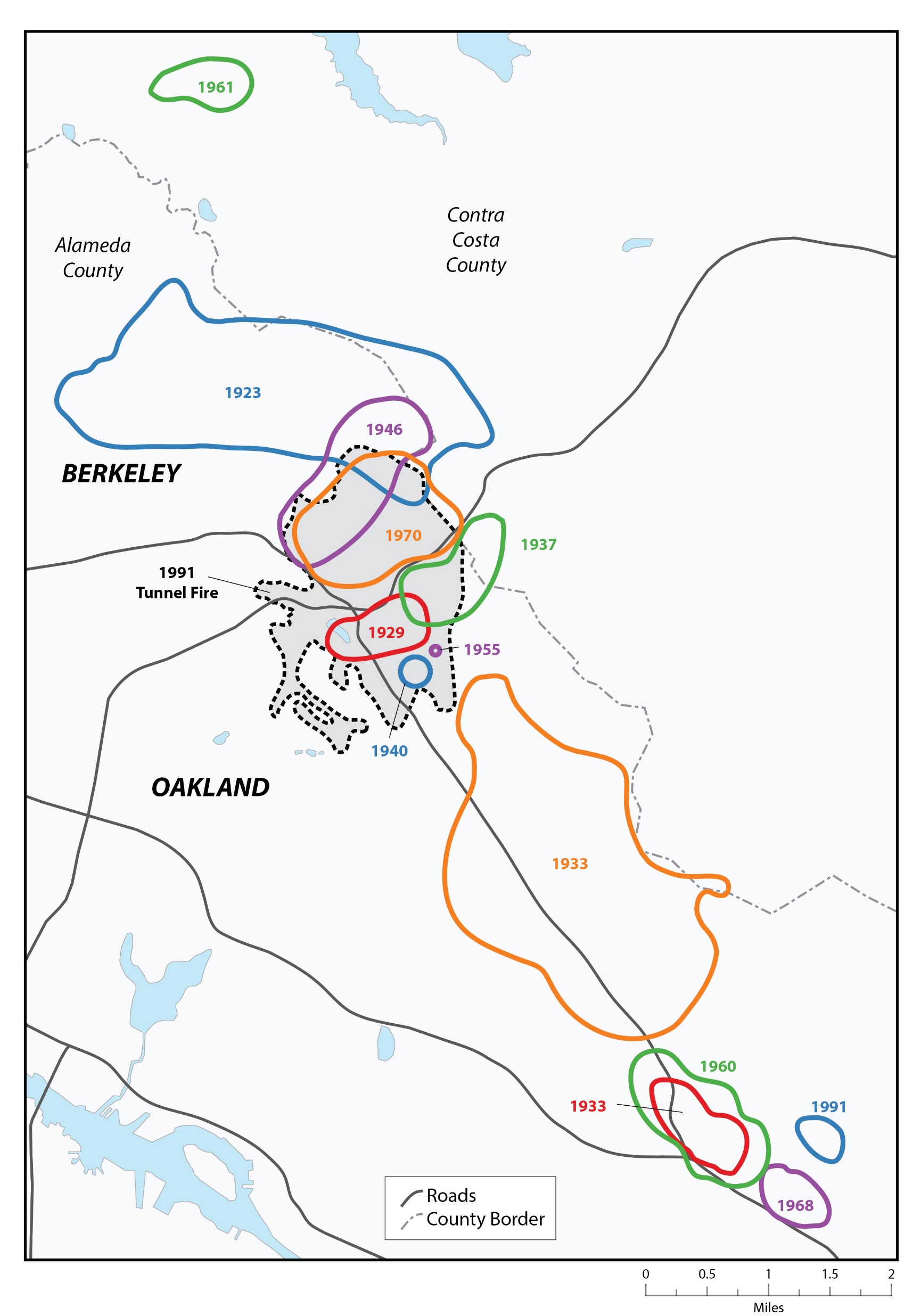 The final draft of the map “Periodic Fires in the East Bay Hills” in the Flame and Fortune mapping project.
3
Anthamatten
How to Make Maps : “Examples from the Field”
Chapter 12
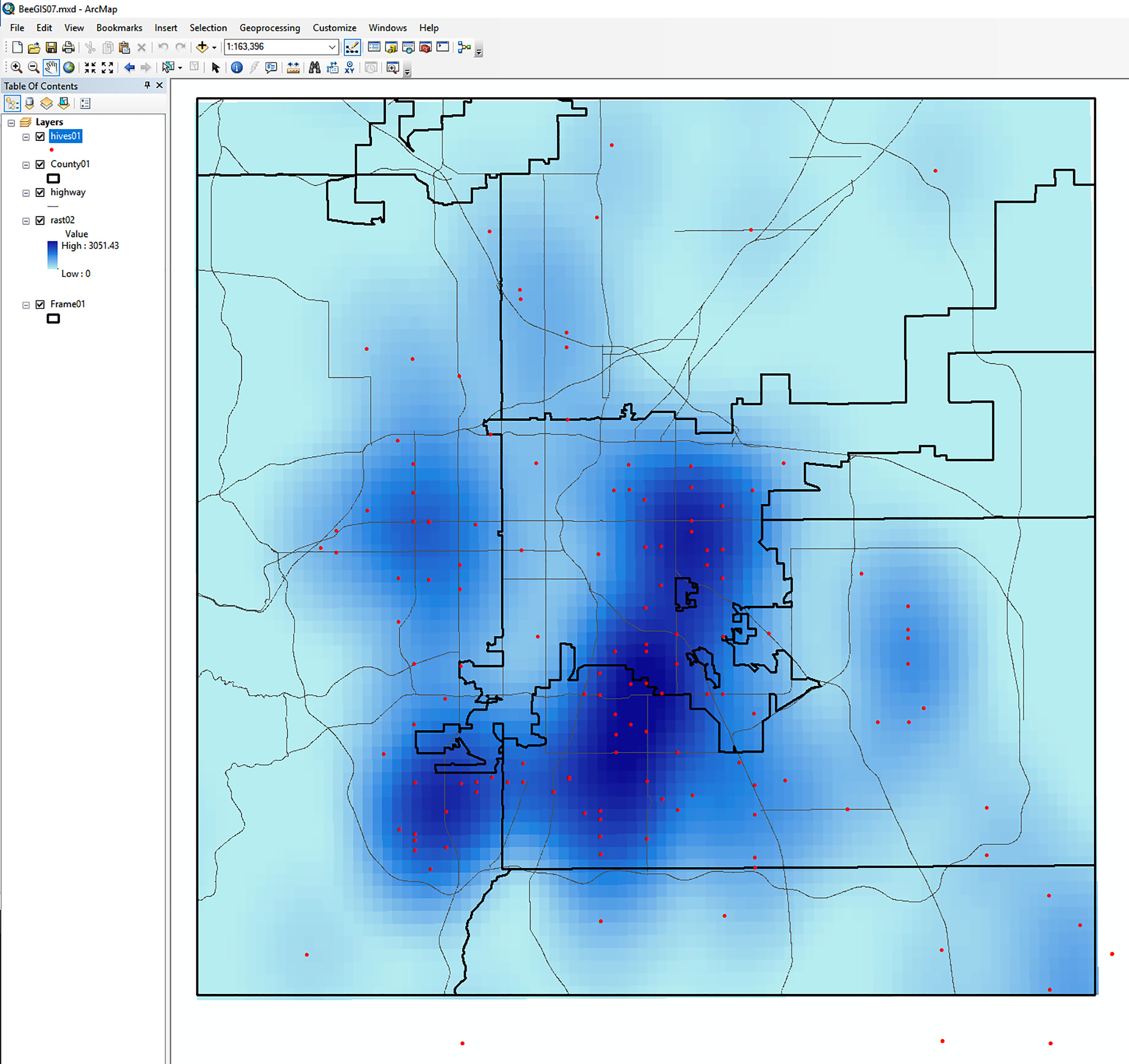 Exploratory map work in a GIS for the Denver Urban Beekeeping project.
4
Anthamatten
How to Make Maps : “Examples from the Field”
Chapter 12
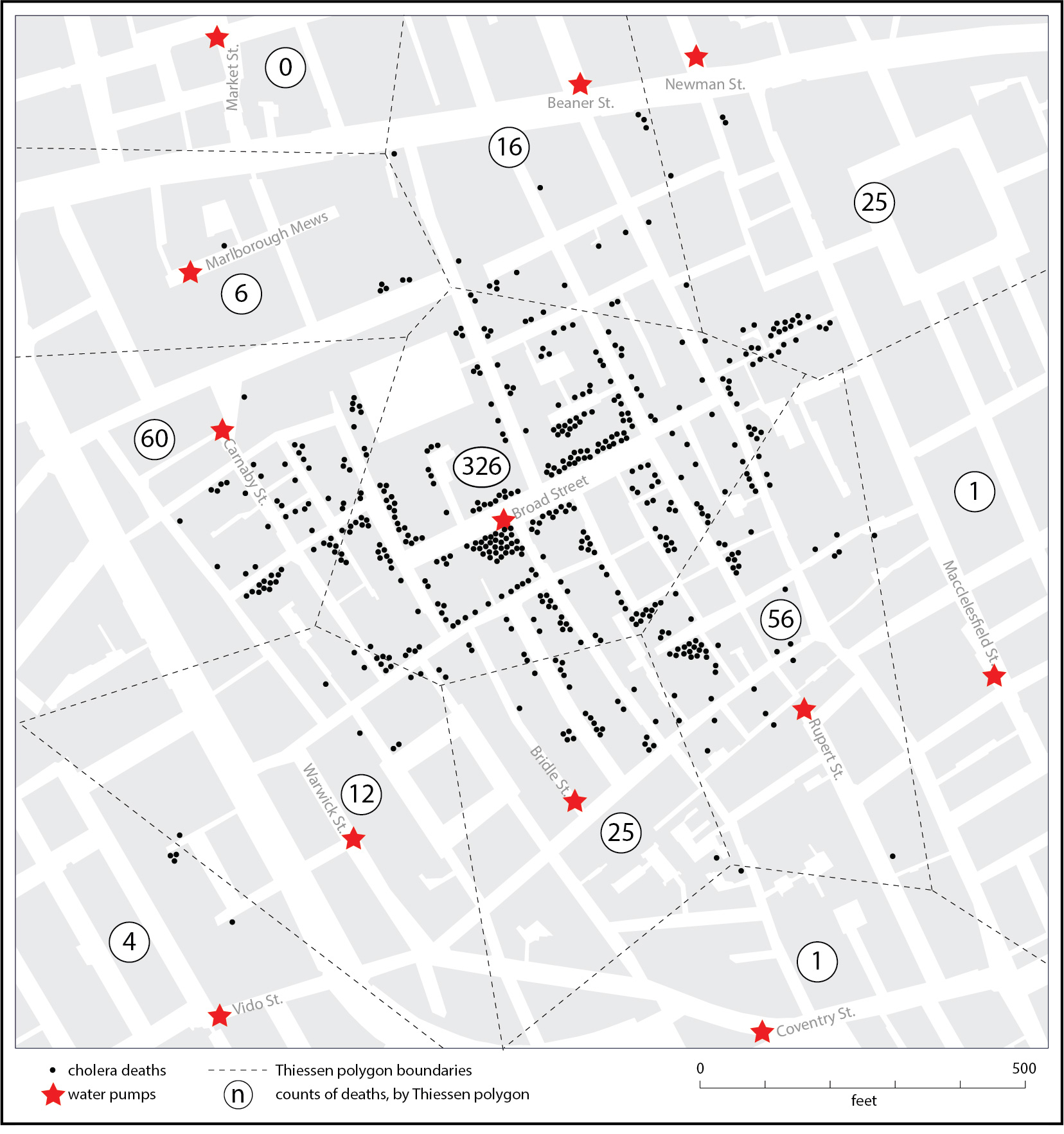 A modern revision of John Snow’s map of cholera in eighteenth-century London.
5
Anthamatten
How to Make Maps : “Examples from the Field”
Chapter 12
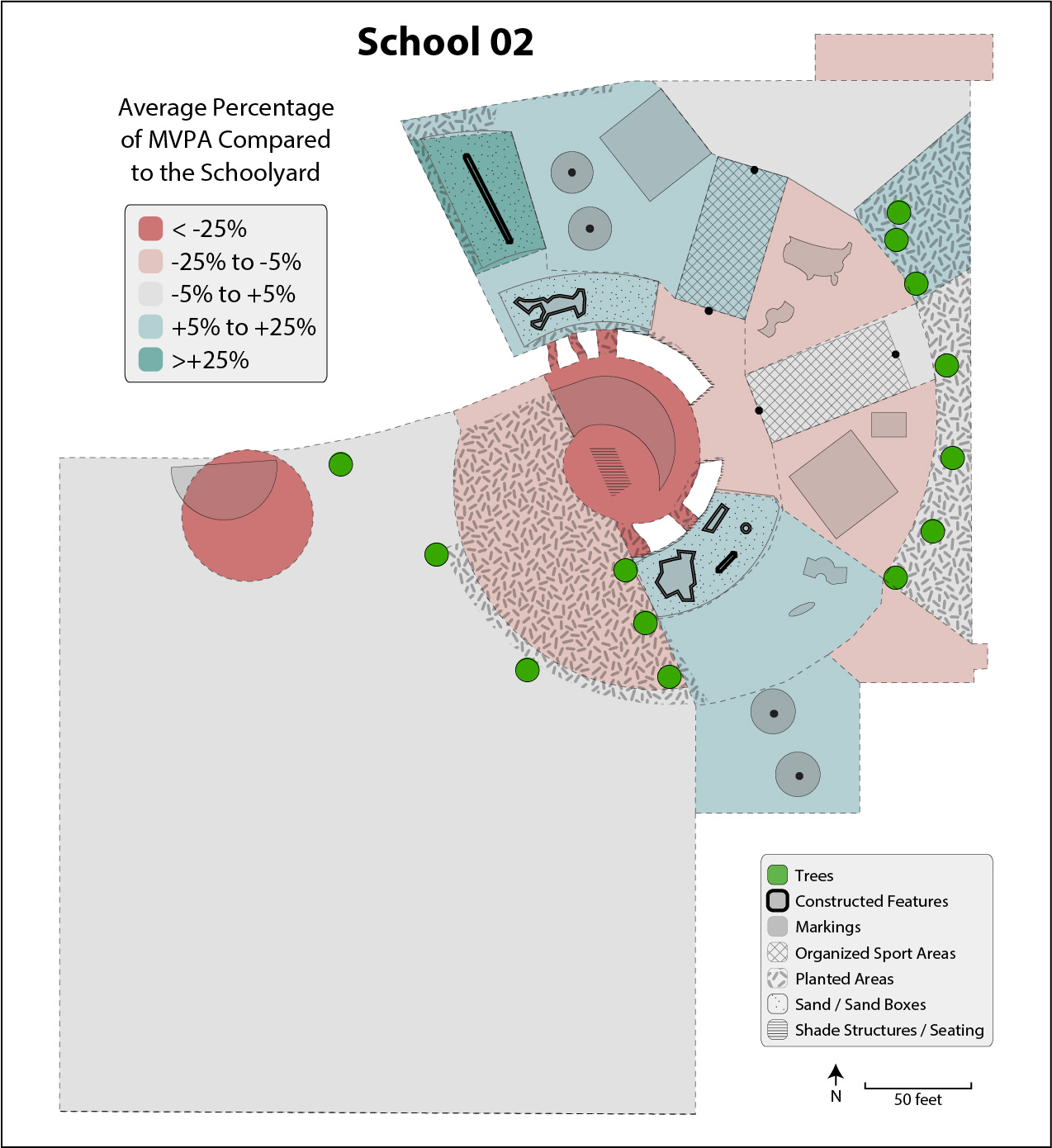 A map of schoolyard activity from a school in Denver, Colorado.
6
Anthamatten
How to Make Maps : “Examples from the Field”
Chapter 12
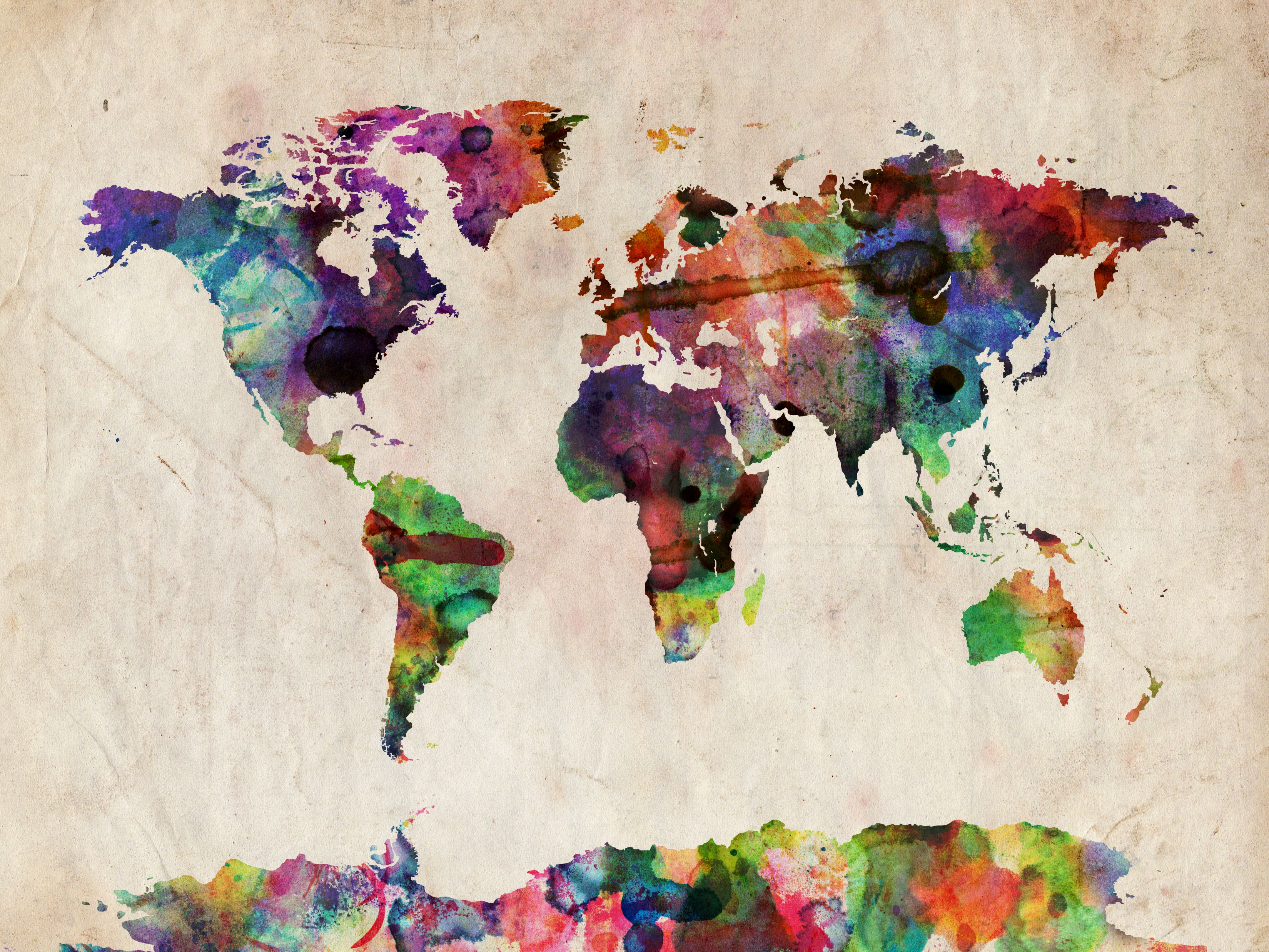 How to Make Maps: Chapter 12
“Examples from the Field”
World Map by Michael Tompsett
source: www.michael-tompsett.pixels.com